Catastrophic Epidemics in Movies & History: What Can We Learn for Preparedness?
Anthony Marfin
September 28, 2010
7th Annual Tribal Emergency Preparedness Conference
Grand Mound, Washington
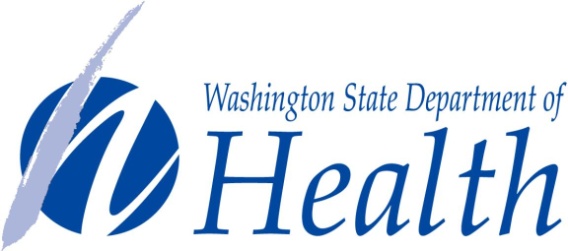 Goals
Describe  infectious diseases with pandemic potential and those of global concern

Understand the potential for epidemic spread of respiratory viruses and arthropod-borne viruses
Movies About Outbreaks, Epidemics, & Pandemics
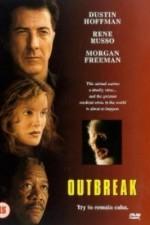 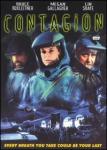 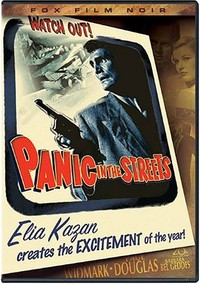 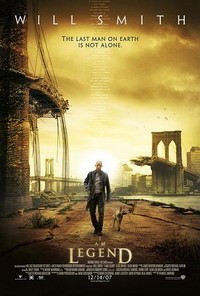 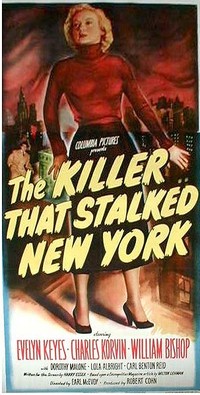 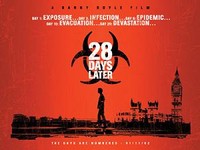 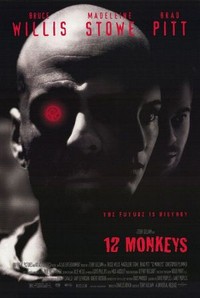 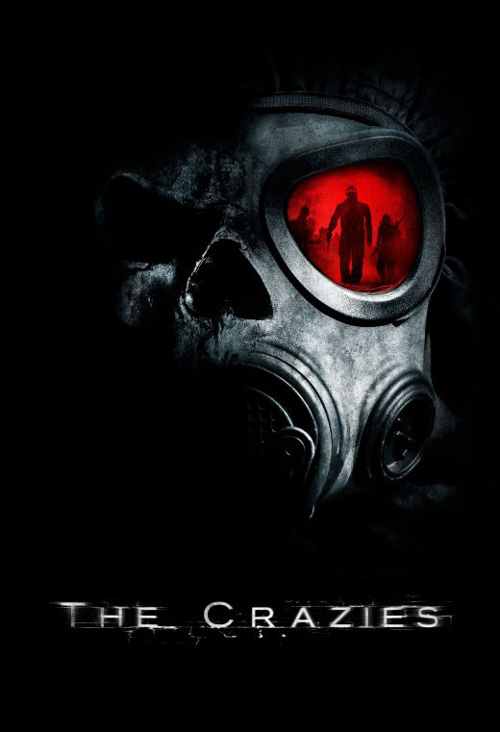 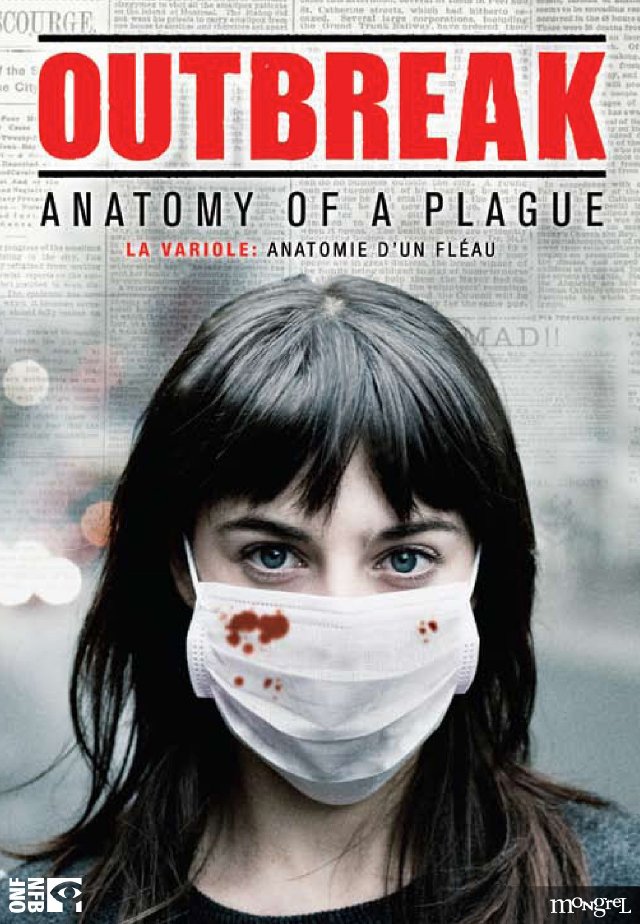 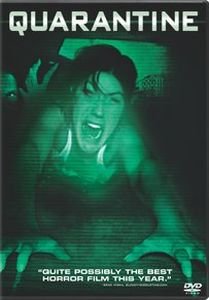 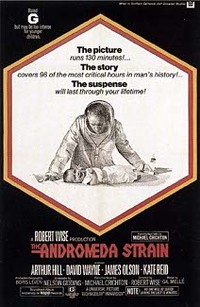 What the Movies Get Right
Big epidemics come from:
Respiratory transmission of infectious agents
Aerosol
Large respiratory droplets
Viruses (or virus-like agents) predominate
Person-to-person transmission
Lab mistakes can end up in pandemics
What Movies Get Wrong
Do not show the importance of asymptomatic infection with transmission before illness onset 
Too long or too short an incubation period
Simultaneous epidemics & epizootics are uncommon
Transmission through infectious bodily fluids (sweat, saliva, ??) unlikely to cause big epidemic
Nothing suddenly goes to airborne transmission
Bacteria kills millions over years not minutes or days
Vector-borne diseases essentially ignored
Most likely pandemic clinical syndromes are not ZLI or VLI
History of Outbreaks, Epidemics, & Pandemics
Plague of Athens
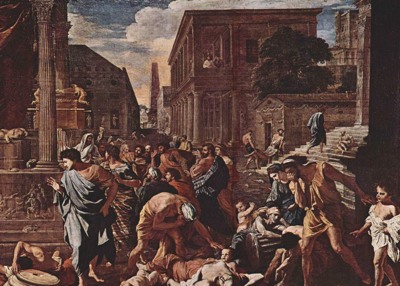 Plague of Justinian
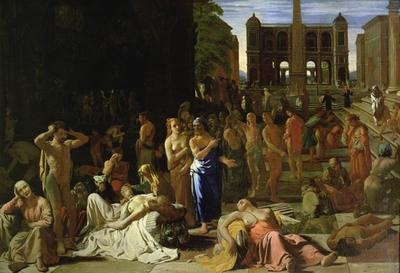 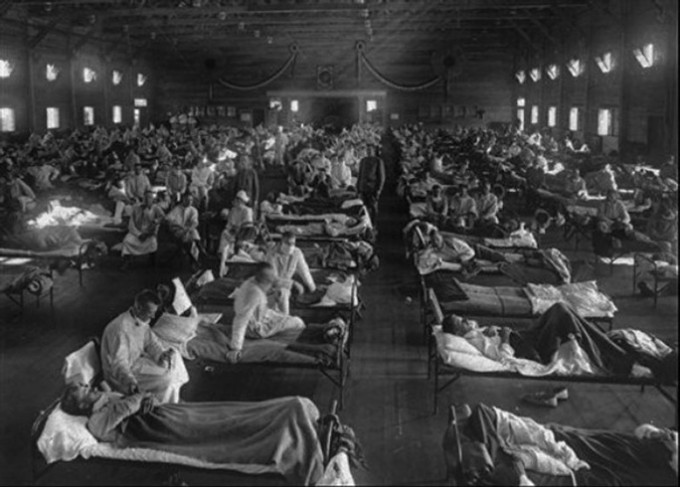 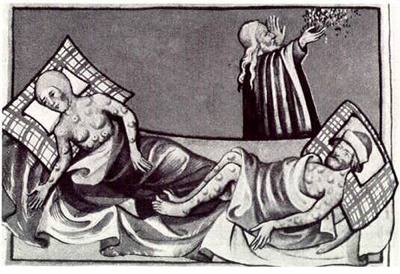 1918 Flu Pandemic
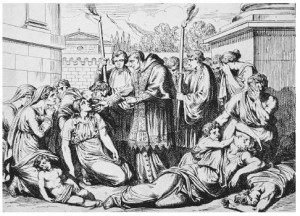 Antonine Plague
Black Death
Historical Epi/Pandemics
Antonine Plague (165AD). ~5K/day die/Rome. Kills 5M/15 yrs. Agent: Smallpox (measles?)
Plague of Justinian (541AD). ~10K/day die/Constantinople. Kills 100M/50 yrs. Agent: Plague
Black Death (1348). Kills 25M/4 yrs/W Europe. Agent: Plague
H1N1 Influenza Pandemic (1918). Kills 50-100M/2.5 yrs worldwide. Agent: H1N1 Influenza virus
Louse-borne typhus (“Epidemic typhus”)(1918) Kills 3M/5 yrs./Russia. Agent: Rickettsia prowazekii
AIDS (1981) Kills 25M/30 yrs worldwide with greatest mortality in Africa. Agent: Human Immunodeficiency Virus
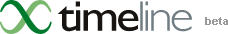 Timelines of Great Epidemics
Multiple editors & contributors

Minimal peer review but LOTS of peer pressure

27 “great” epidemics from 430BC – 2009:
2009 H1N1 Influenza Pandemic not included (yet?)
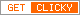 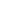 Transmission Modes for 27 “Great” Epidemics from 430 BC - 2002
* STI/BB – Sexually transmitted infection / blood-borne pathogen
Transmission Modes for 27 “Great” Epidemics from 430 BC - 2002
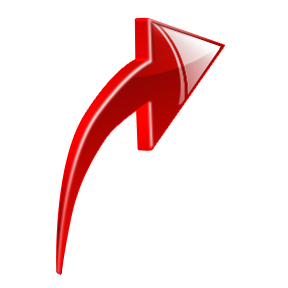 Smallpox
Measles
Influenza
SARS
Transmission Modes for 27 “Great” Epidemics from 430 BC - 2002
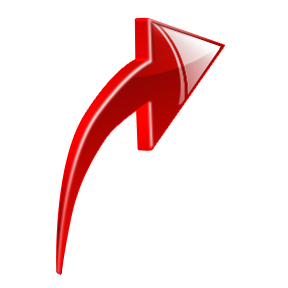 Plague
Yellow Fever
Transmission Modes for 27 “Great” Epidemics from 430 BC - 2002
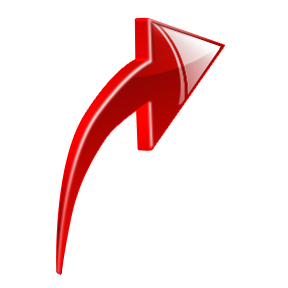 Cholera
Polio
Transmission Modes for 27 “Great” Epidemics from 430 BC - 2002
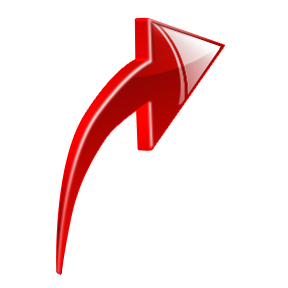 AIDS
Limited Number of Agents
Plague (Yersinia pestis)(vector-borne)
Smallpox (respiratory)
Measles (respiratory)
Influenza (respiratory)
Epidemic typhus (Rickettsia prowazekii)(vector-borne)
HIV (sexually-transmitted)
Cholera (water-borne)
Malaria (?)(vector-borne)
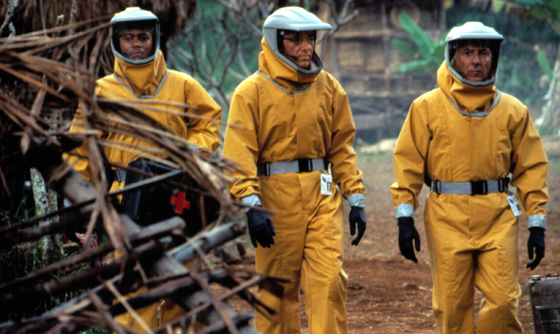 Potential Emerging Infectious Diseases
MDR / XDR tuberculosis
Antibiotic-resistant bacteria from livestock
MDR Gram negative bacilli
Simian hemorrhagic fever viruses
Simian retroviruses (HIV- & HTLV-like)
Simian malaria
Arboviruses
Avian influenza viruses (e.g., H5N1)
TFX- & TPX-associated infections
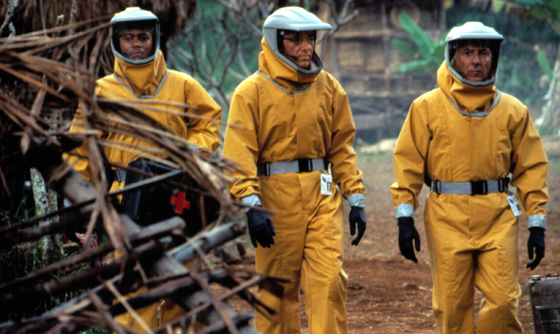 Potential Emerging Infectious Diseases
MDR / XDR tuberculosis
Antibiotic-resistant bacteria from livestock
MDR Gram negative bacilli
Simian hemorrhagic fever viruses
Simian retroviruses (HIV- & HTLV-like)
Simian malaria
Arboviruses
Avian influenza viruses (e.g., H5N1)
TFX- & TPX-associated infections
Biggest Potential Epi/Pandemic Threats(Naturally Occurring)
Avian influenza (H5N1)

Arthropod-borne viruses (arboviruses)
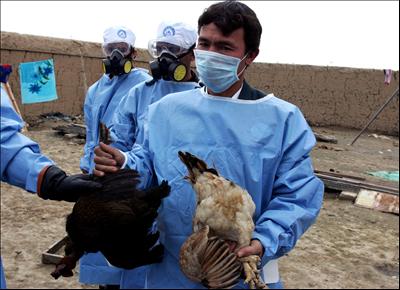 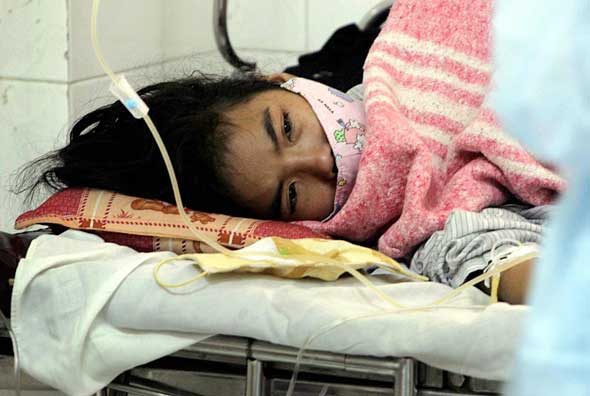 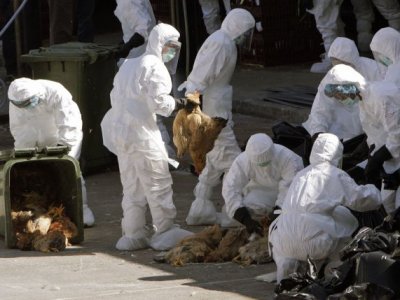 Pandemic flu planning is not over
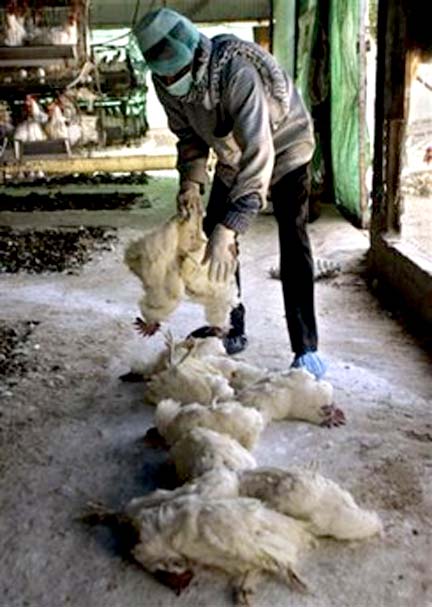 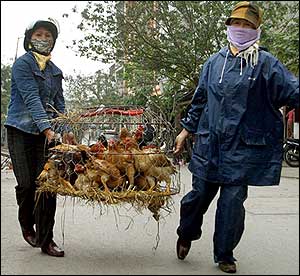 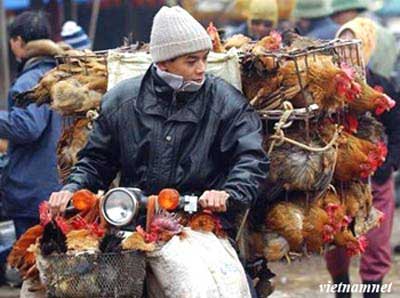 Avian Influenza (H5N1) Cases, Worldwide, 2003-2010*
* Through August 31, 2010 (WHO)
Avian Influenza (H5N1) Cases, Worldwide, 2003-2010*
Egypt
Indonesia
Vietnam
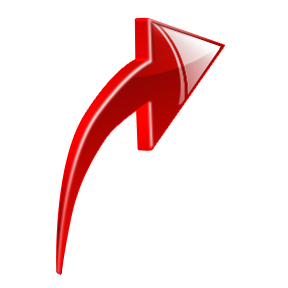 * Through August 31, 2010 (WHO)
Influenza viruses are constantly changing through mutation and recombination (“gene swapping”)
Gene Segment Reassortment
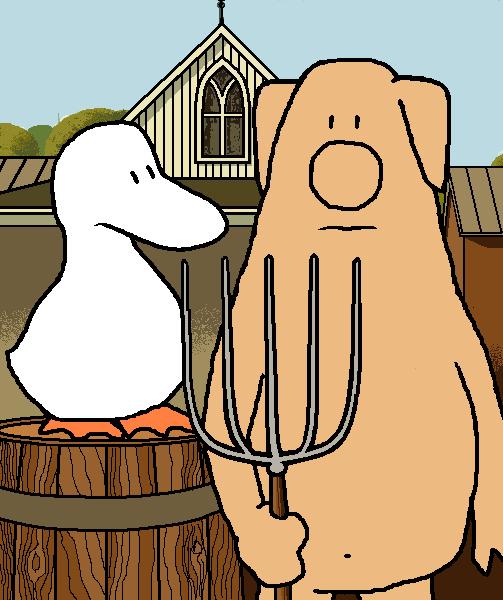 Influenza virus co-infection
of swine or human
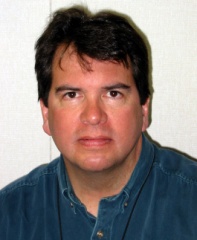 Is the Risk For Avian Influenza Increasing?
Possibly!
2009 H1N1 → more influenza infections worldwide
Greater opportunity for recombination? Yes
Has recombination with H5N1 been documented in humans? No
Dual influenza A infections in humans documented (pandemic H1N1 & seasonal H1N1 and pandemic H1N1 & H3N2)
“Rumors” of persons co-infected with H5N1 & pandemic H1N1
Reassortment of mammal (swine) H3N2 and avian H5 influenza viruses documented in China
Arboviral Diseases with Pandemic Potential
“Human-to-Human” Arboviruses*
Humans → high concentrations of virus (high viremia)
Can infect mosquitoes
Unlike WNV, we can transmit to others
Viremic humans travel while asymptomatic
Humans go into endemic/enzootic areas
Urban growth or ag development in developing nations
Tourism 
Range of Ae aegypti & Ae. albopictus expanding
Each virus can establish local transmission
* Or, simian-to-human
Arboviruses (Human-to-Human)
Currently, increased activity & global movement for:
Rift Valley Fever virus (Phlebovirus)
Dengue virus (Flavivirus)
Yellow fever virus (Flavivirus)
Chikungunya virus (Alphavirus)
O’nyong-nyong / Igbo Ora
Rift Valley Fever Virus
Disease of East Africa (Egypt, Sudan, Kenya)
2000 – 1st time out of Africa (Saudi Peninsula)
2010 – Large epidemic & enzootic in So Africa
Last major epidemic 1974 (20,000 cases)
Multiple forms of transmission
Mosquito-borne (multiple mosquito species)
Consuming contaminated animal products
Airborne transmission
Extremely sensitive to climate
Global climate change effect?
Distribution of RVF, Worldwide (2009)
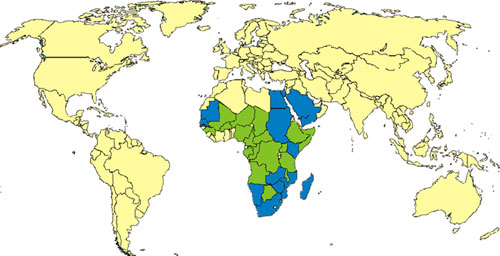 Epidemic  transmission
Sporadic  transmission
Possible Sources of Introduction
Infected vectors
Viremic animals
Viremic people
Contaminated animal meat & tissues
Contaminated raw milk & dairy products
Dengue & Yellow Fever
Dengue
Common in travelers to Caribbean, C. America, & Asia (3-8% travelers with fever)
2009, more cases worldwide
Est. 50M infections / year (WHO)
Urban transmission worldwide (big cities)
Reported in 100 countries
Local transmission shown in Texas, Florida, & France (sustained?)
Thousands of cases in India now
On average, 1 case infects 3 cases
R0 same as flu
Distribution of dengue epidemics and Aedes aegypti in 2006
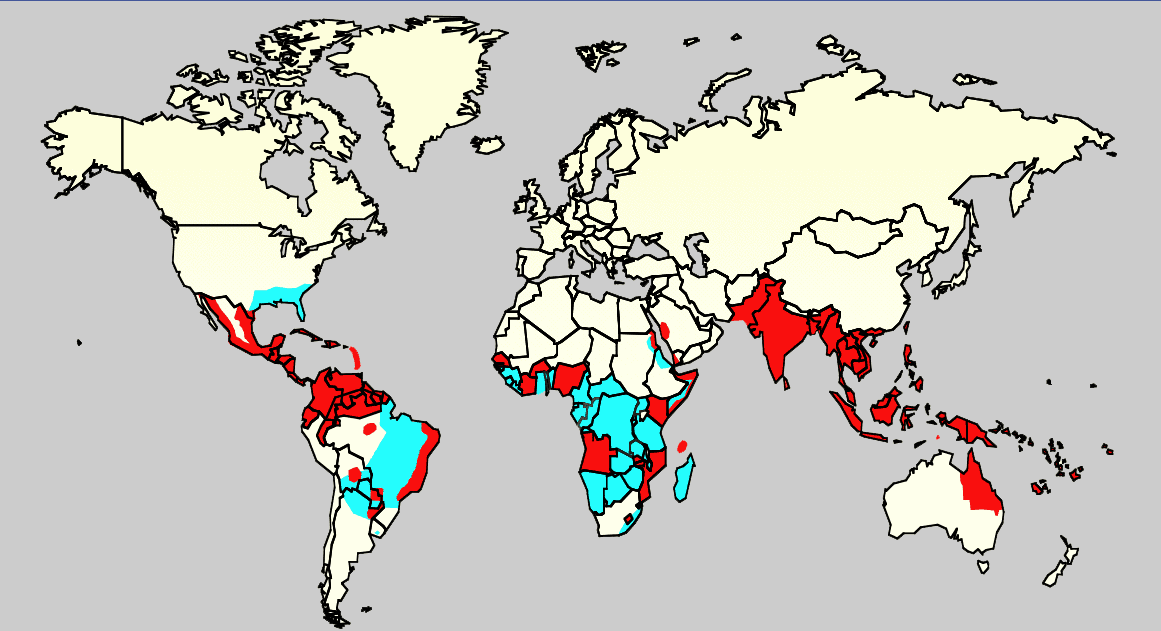 Dengue epidemics & Ae aegypti
Ae. aegypti
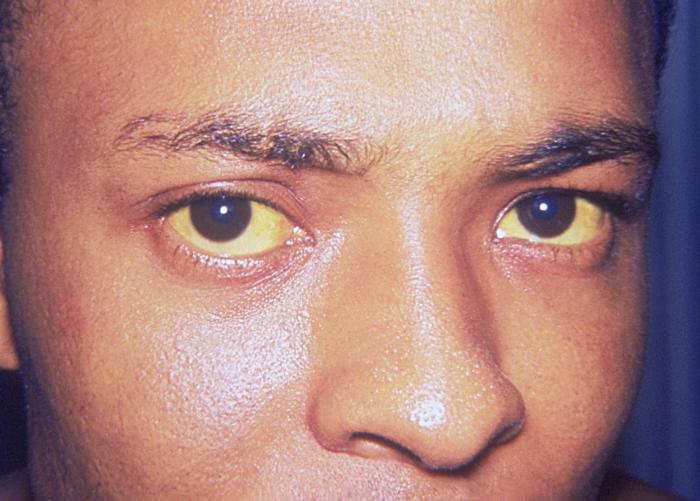 Yellow Fever
Original hemorrhagic fever (CFR up to 50%)
Massive U.S. outbreaks,  1693-1905
1793: 10% of Philadelphia’s population dies
Up to 150,000 die / year in US
Currently, expanding range in So America
Where dengue occurs, yellow fever can occur
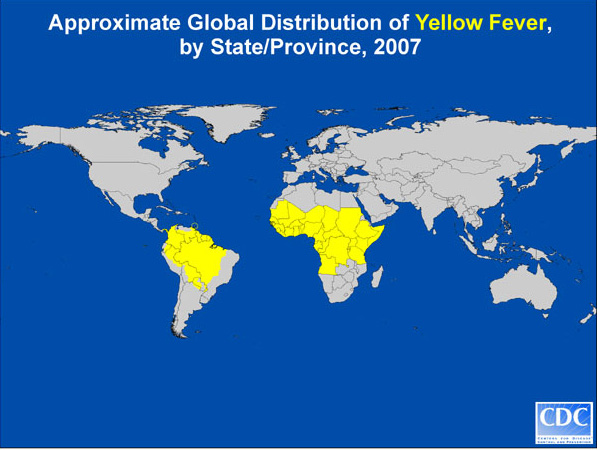 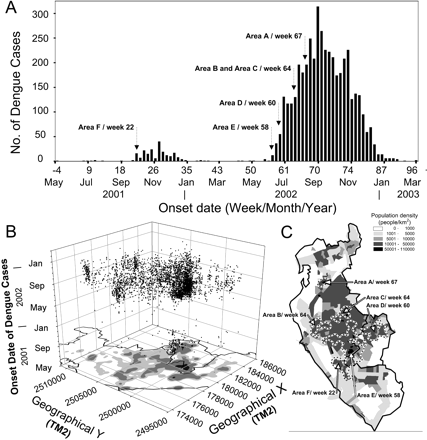 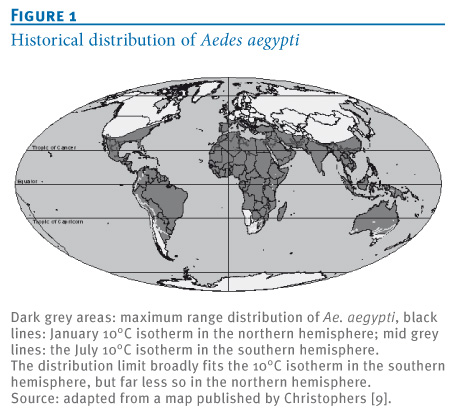 Distribution of dengue epidemics and Aedes aegypti in 2006
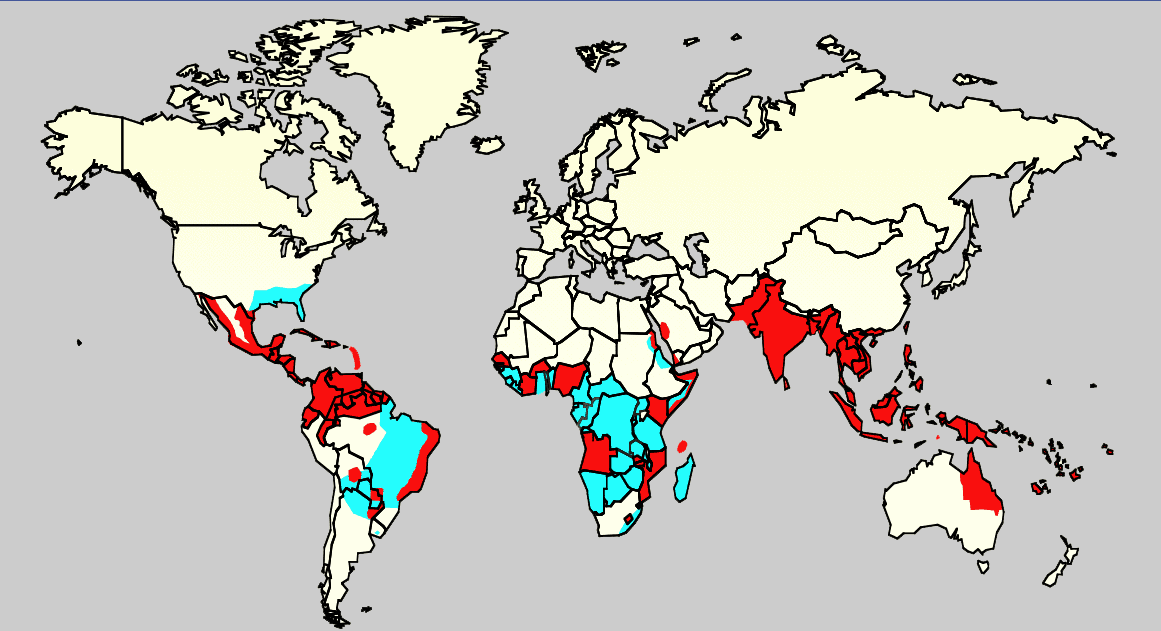 Dengue epidemics & Ae aegypti
Ae. aegypti
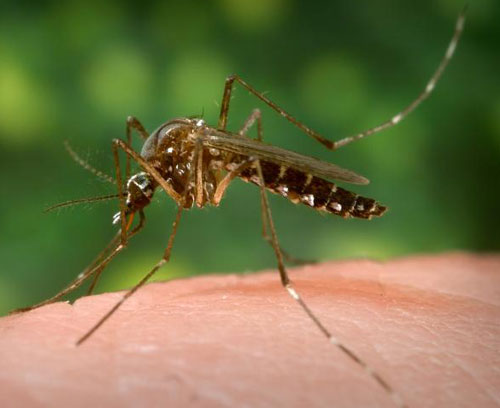 Geographic distribution of Ae aegypti in the Americas, 1930s, 1970, & 1998
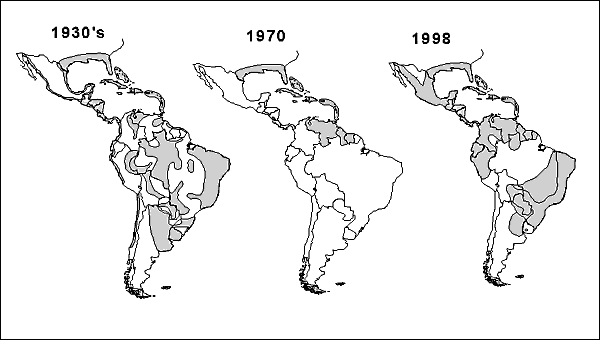 2009 National Resource Defense Fund Fever Pitch: Mosquito-Borne Dengue Fever Threat Spreading in the Americas
28 states at risk for introduction of dengue
Population: 174 million people
Dengue introduction risk limited because Aedes aegypti, not currently in mid-latitude regions. Shifting climates will likely change that.
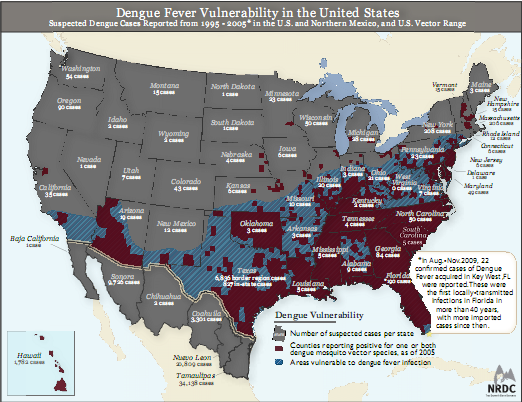 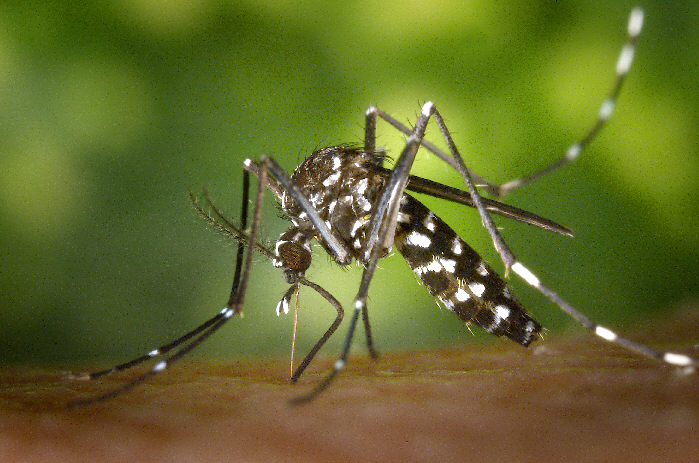 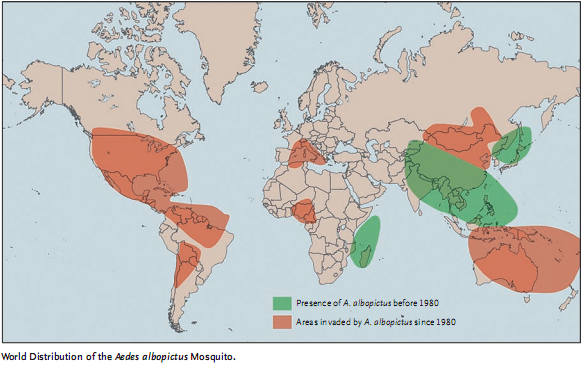 Chikungunya
Chikungunya (Togaviridae)
Alphavirus (Semliki Forest Complex)
Urban transmission: Aedes aegypti & Ae albopictus
Weeks to years of severe, debilitating joint swelling & pain
Worldwide outbreaks start in 2005
Mutation increases virus amplification in Ae albopictus?
2005-07: Outbreaks in Indian Ocean, India, & Italy
‘06: > 1,000 imported cases to US, UK, Canada, & France
Travelers VFR returning from India
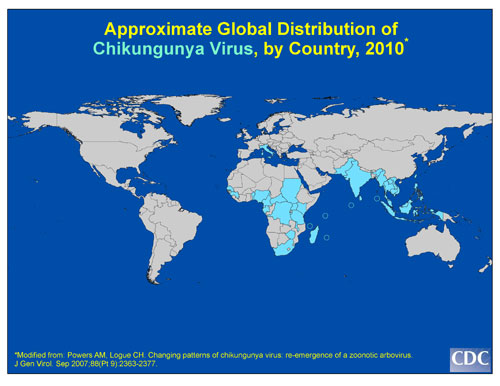 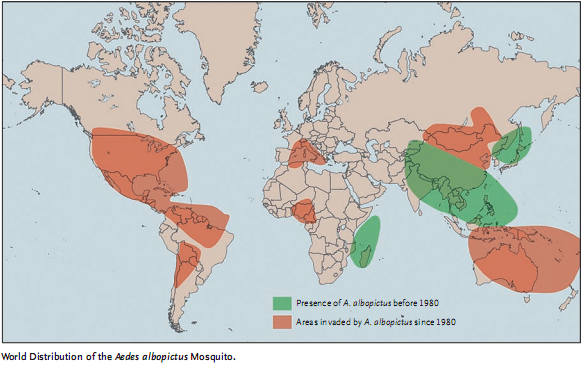 Why is CHIK Virus a Threat
Large, explosive outbreaks with ↑ impact on healthcare system
Lamu Island (Kenya), ‘04 – 75% attack rate (13.5K ill)
Median time in bed: 7d (range 1-90d)
Comoros Islands, ‘05-’06 – 63% attack rate (> 200K ill)
80% in bed, median time: 6d (range 1-30d)
India, 2006 – 1.3M persons ill
Potential for sustained local transmission following return of viremic travelers (Italy 2007)
Ae aegypti & Ae albopictus both play major roles
Fever-Rash Syndrome
a
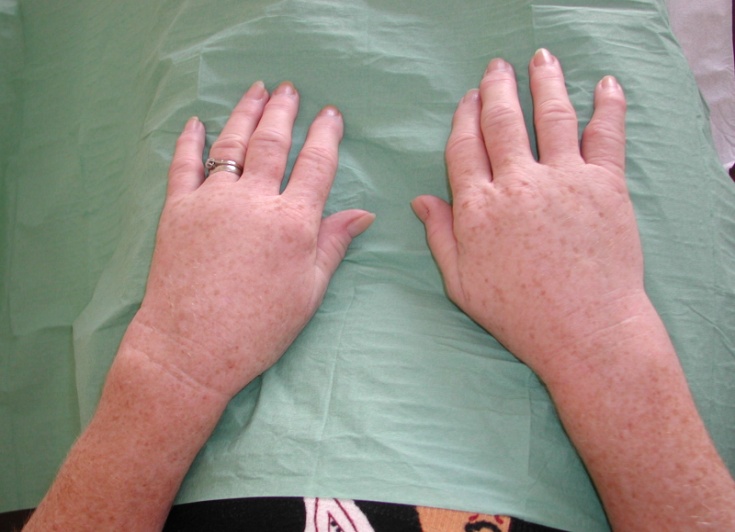 b
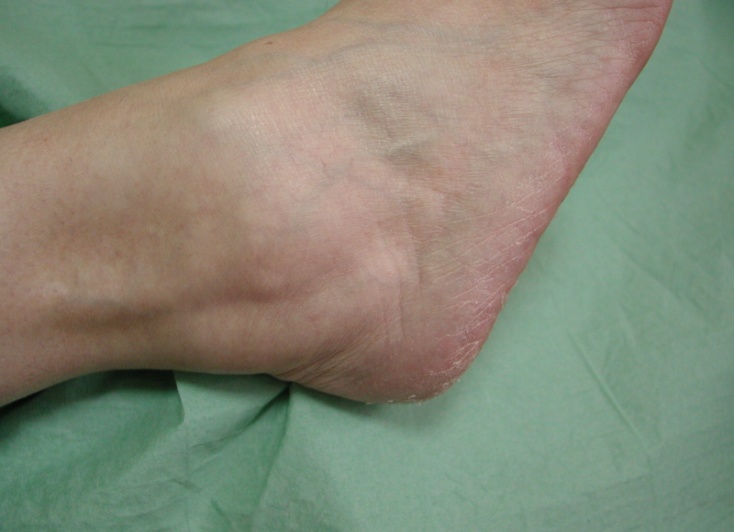 c
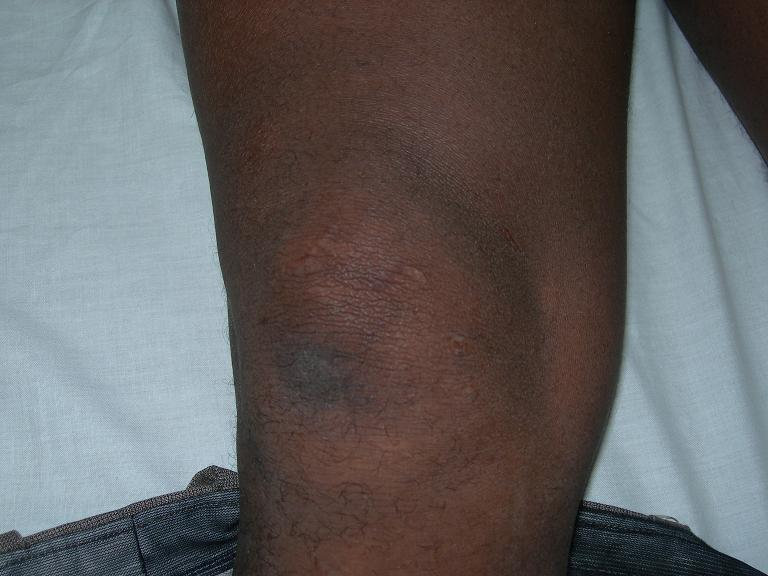 Fever, arthritis, rash

Encephalitis & death rare (0.1%)

Mutation cause higher morbidity?

Travel to areas with ongoing transmission OR sustained local transmission of CHIK noted
Summary
Greatest risk for a significant epidemic/pandemic:
Avian influenza
Other respiratory viral pathogens (e.g., SARS)
Aedes aegypti- or Aedes albopictus-borne arboviruses
No evidence that risk is decreasing
Epidemic history has been repeating itself for more than 2000 years
Thank you. Questions?